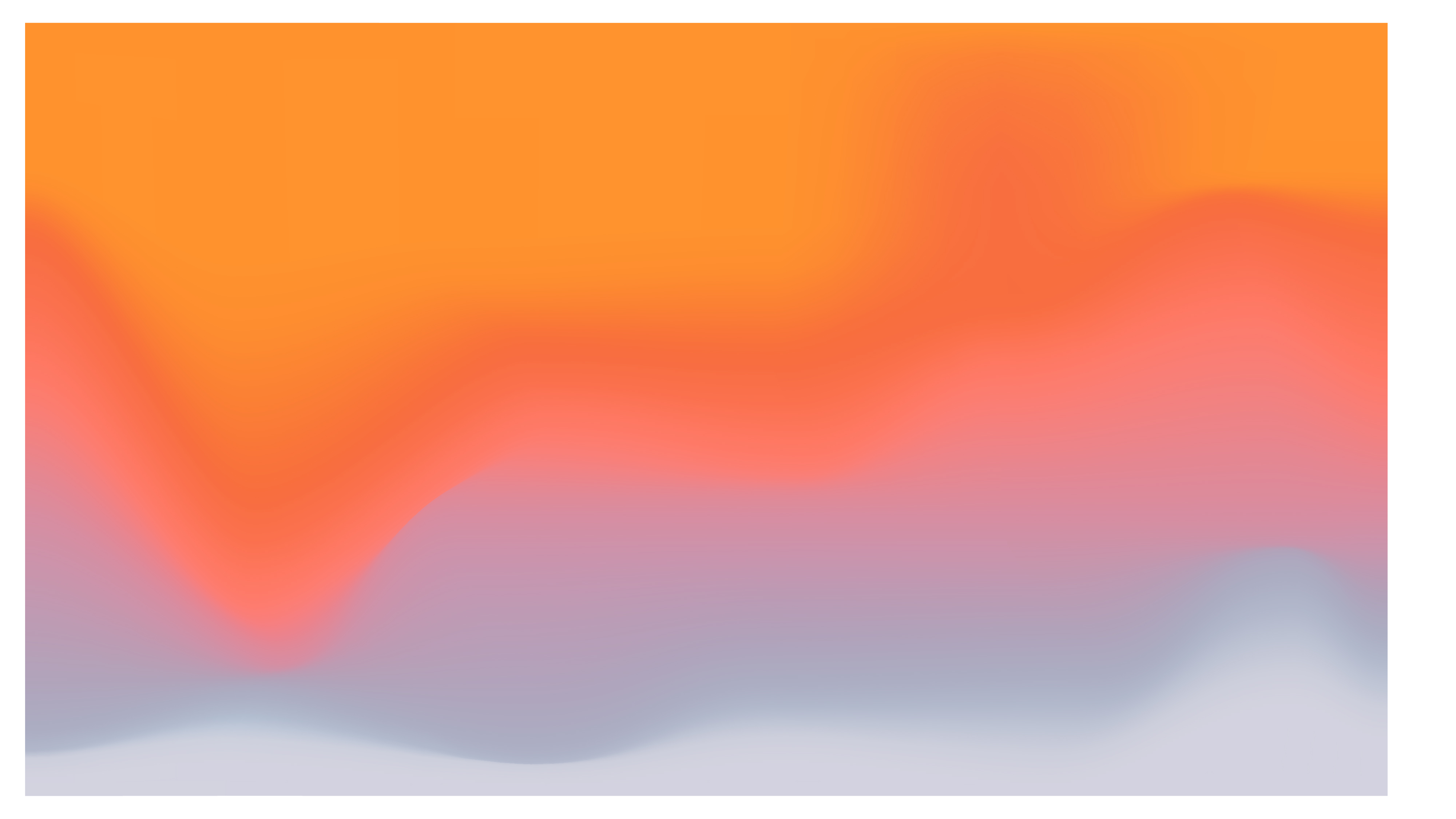 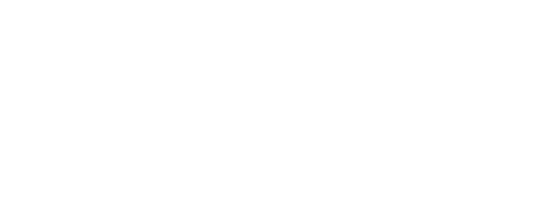 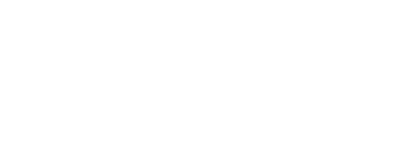 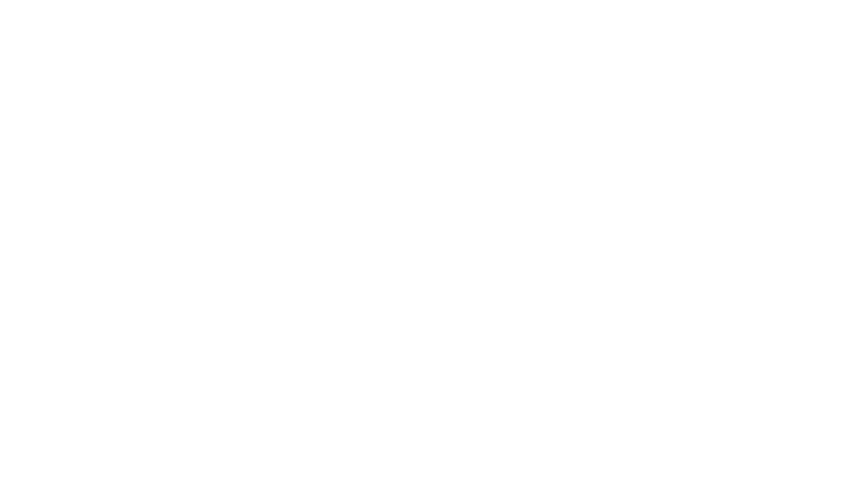 НАЗВАНИЕ ПРОЕКТА
номинация проекта
возрастная категория
авторы проекта:
Москва 2024
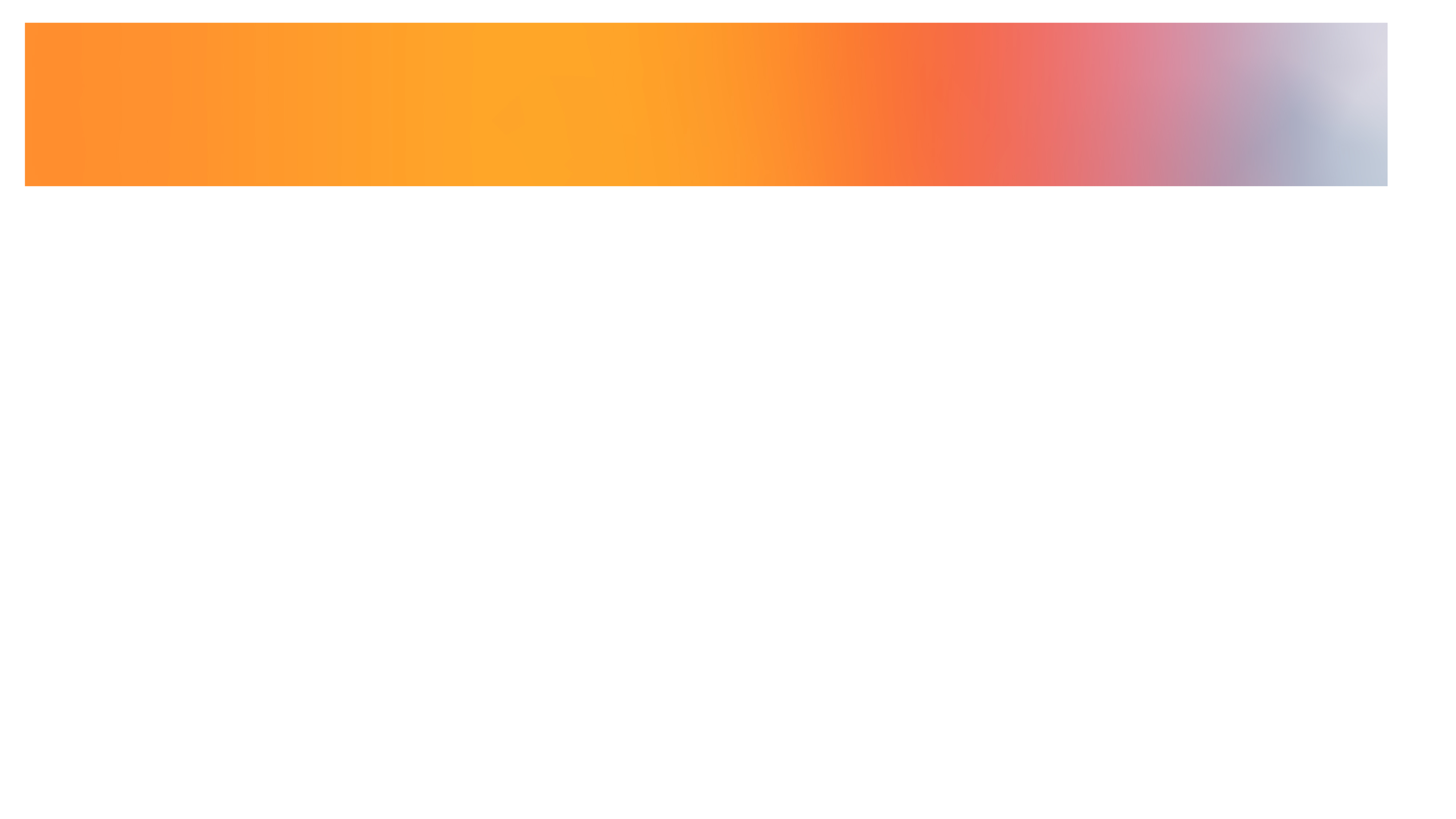 ИДЕЯ
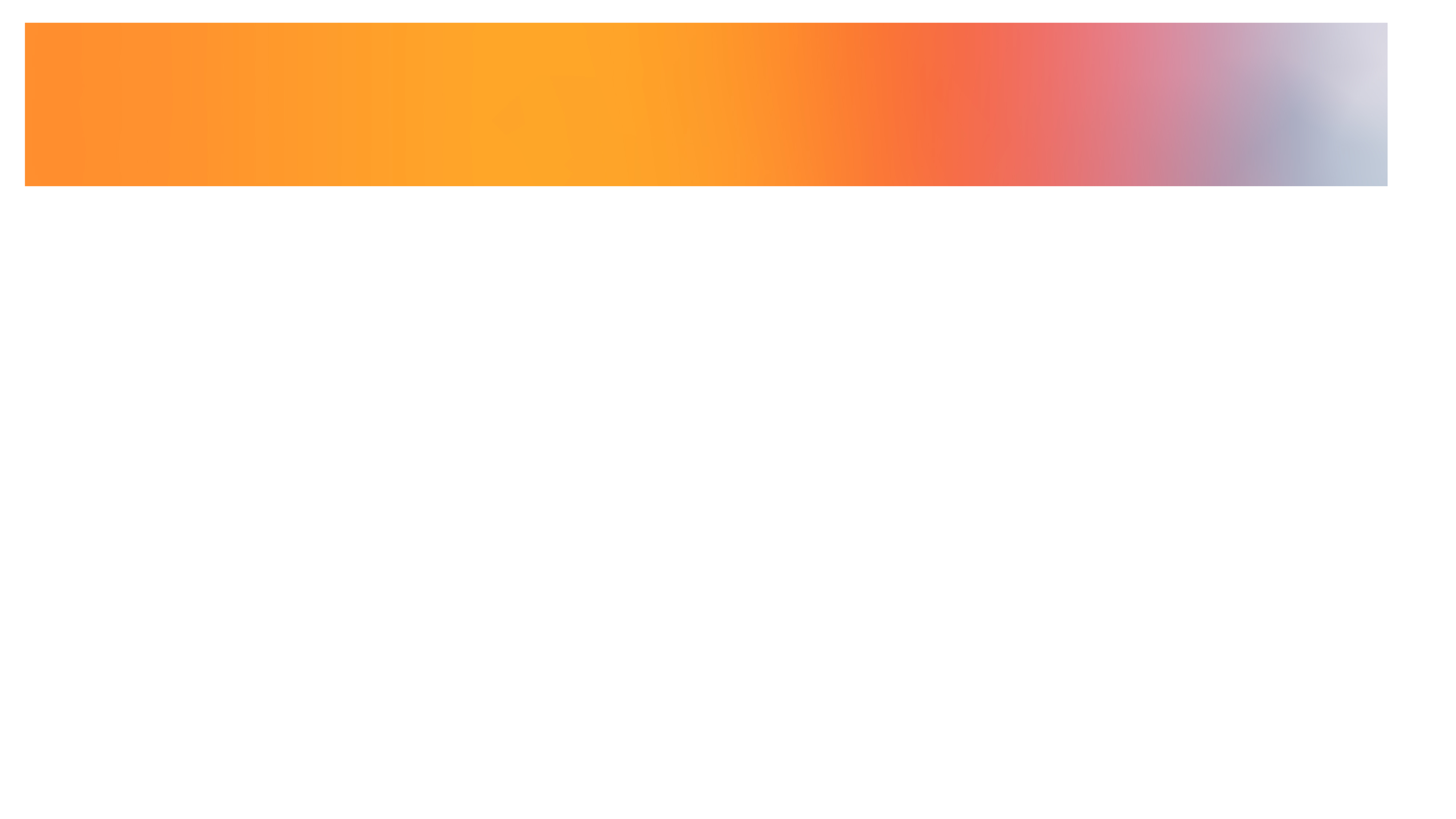 ЭТАПЫ РАБОТЫ
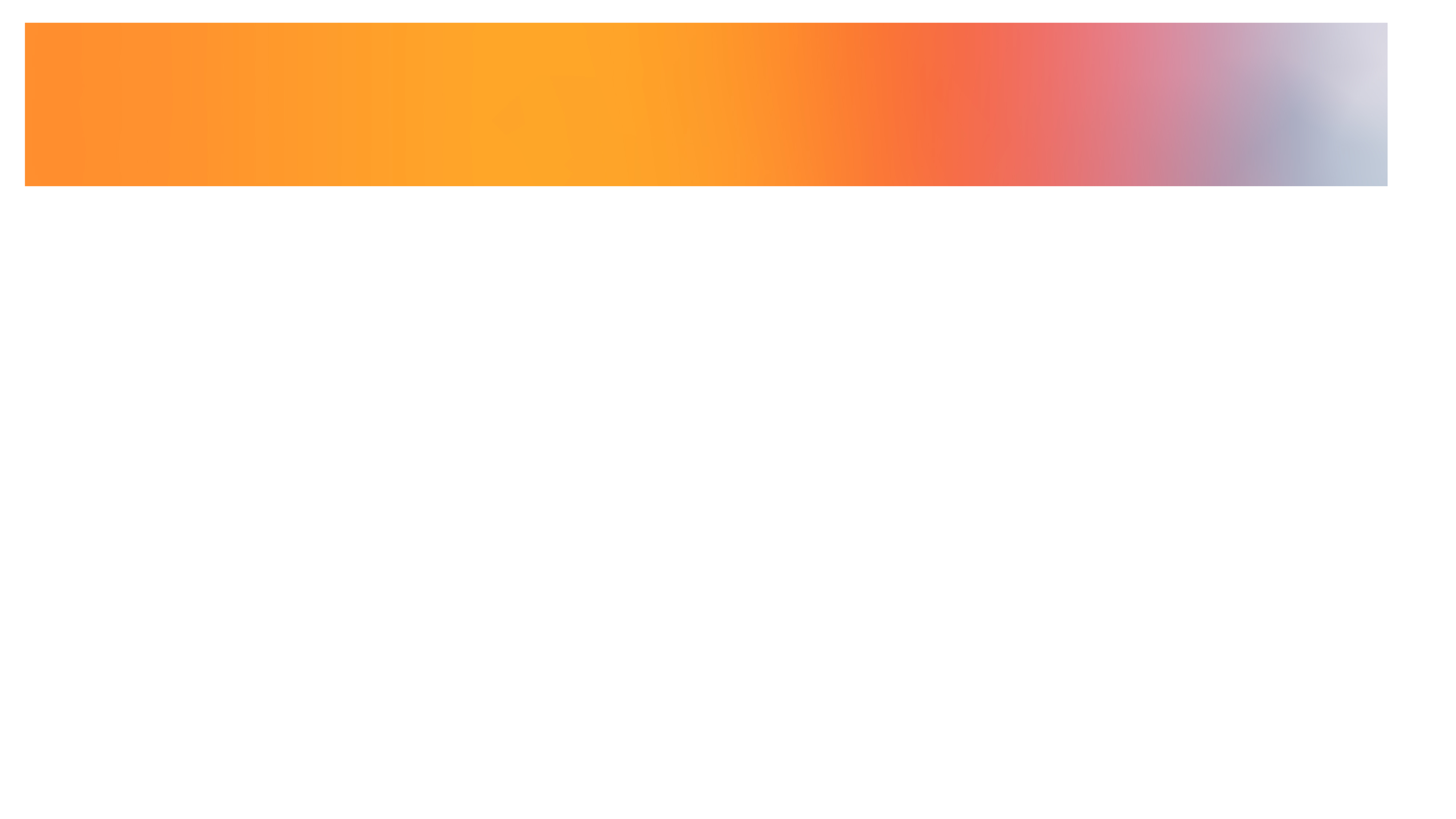 МОЯ КОМАНДА
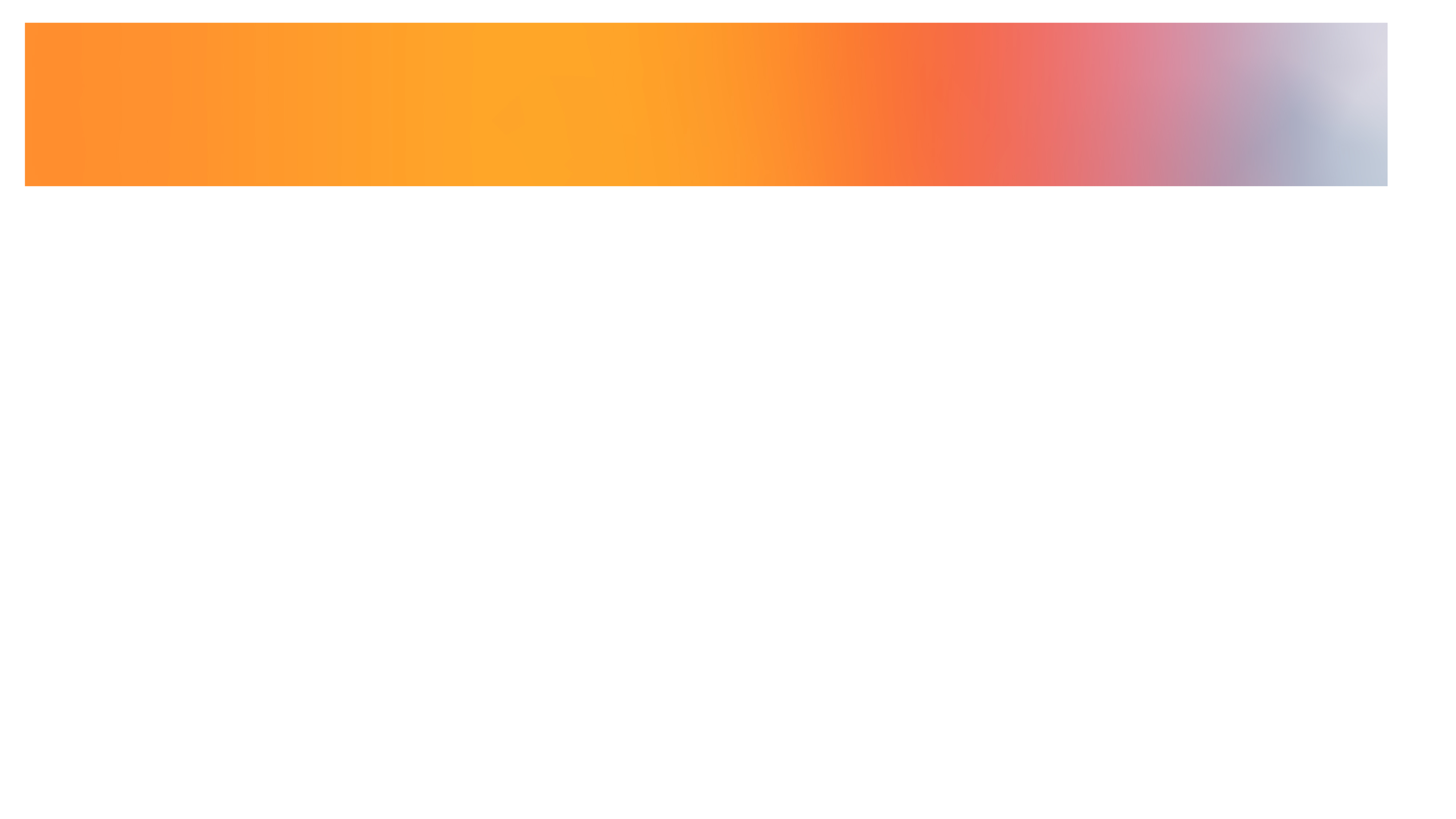 ПРЕДСТАВЛЕНИЕ РЕЗУЛЬТАТА